God and your Church
PREPARING PEOPLE TO MEET JESUS
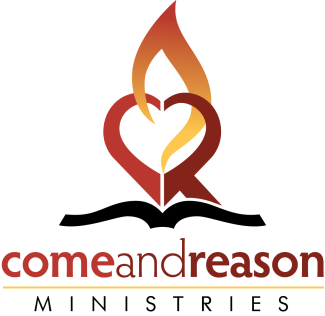 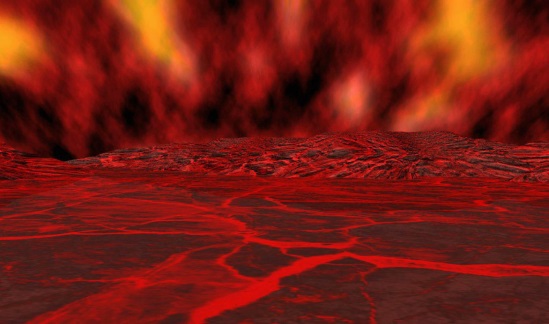 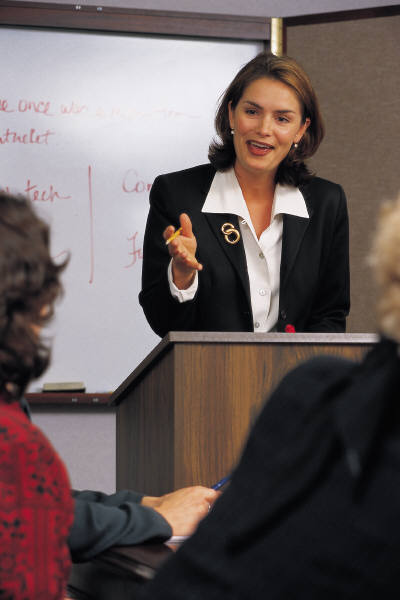 Seven Levels of Moral Decision Making
Becoming a Spokesperson for God: The Cosmic Conflict from Beginning to End
Answering Difficult Bible Questions
PRESENTED BY  TIMOTHY R. JENNINGS, MD, DFAPA
BECOMING A SPOKESPERSON FOR GOD:the Cosmic Conflict from Beginning to End
Timothy R. Jennings, MD, DFAPA
President, TN Psychiatric Association
President-Elect, Southern Psychiatric Association

Author: Could It Be This Simple? A Biblical Model for Healing the Mind - 2007
The God-Shaped Brain: How Changing Your View of God Transforms Your Life – 2013
The Journal of the Watcher – 2014

www.comeandreason.com
March 20, 2015
Why Be a Spokesperson for God?
ComeAndReason.com
Why Be a Spokesperson for God?
Does your heart ache over this world infected with evil, selfishness, pain, sickness, aging and death?
ComeAndReason.com
Why Be a Spokesperson for God?
Does your heart ache over this world infected with evil, selfishness, pain, sickness, aging and death?
Jesus said, “This gospel of the kingdom shall be preached in the whole world as a testimony to all the nations, and then the end will come.”
ComeAndReason.com
Why Be a Spokesperson for God?
Does your heart ache over this world infected with evil, selfishness, pain, sickness, aging and death?
Jesus said, “This gospel of the kingdom shall be preached in the whole world as a testimony to all the nations, and then the end will come.”
Could this mean we have a role to play?
ComeAndReason.com
Revelation 7 Suggests We Do
ComeAndReason.com
Revelation 7 Suggests We Do
God holds back the final tragic events
ComeAndReason.com
Revelation 7 Suggests We Do
God holds back the final tragic events
A group of people all over the world settle into the truth so they cannot be moved
ComeAndReason.com
Revelation 7 Suggests We Do
God holds back the final tragic events
A group of people all over the world settle into the truth so they cannot be moved
The 4 winds are loosened and tragic events waken people up to ask, “what is happening?”
ComeAndReason.com
Revelation 7 Suggests We Do
The Spokespersons for God tell the truth and, from their witness, a great multitude from every people in the world is saved!
ComeAndReason.com
Revelation 7 Suggests We Do
The Spokespersons for God tell the truth and, from their witness, a great multitude from every people in the world is saved!
We are His witnesses to the world John 20:21
ComeAndReason.com
What is the Essential Truth We Must Settle Into to be a Spokesperson for God?
ComeAndReason.com
What is the Essential Truth We Must Settle Into to be a Spokesperson for God?
The Day of Worship?
ComeAndReason.com
What is the Essential Truth We Must Settle Into to be a Spokesperson for God?
The Day of Worship?
Mortality or Immortality of the Soul?
ComeAndReason.com
What is the Essential Truth We Must Settle Into to be a Spokesperson for God?
The Day of Worship?
Mortality or Immortality of the Soul?
Method of Baptism?
ComeAndReason.com
What is the Essential Truth We Must Settle Into to be a Spokesperson for God?
The Day of Worship?
Mortality or Immortality of the Soul?
Method of Baptism?
Right Interpretation of Bible Prophecies?
ComeAndReason.com
What is the Essential Truth We Must Settle Into to be a Spokesperson for God?
The Day of Worship?
Mortality or Immortality of the Soul?
Method of Baptism?
Right Interpretation of Bible Prophecies?
Understanding about God’s Temple?
ComeAndReason.com
What is the Essential Truth We Must Settle Into to be a Spokesperson for God?
The Day of Worship?
Mortality or Immortality of the Soul?
Method of Baptism?
Right Interpretation of Bible Prophecies?
Understanding about God’s Temple?
Pre- or Post-Tribulation Second Coming?
ComeAndReason.com
2 Corinthians 10:3-5
For though we live in the world, we do not wage war as the world does. The weapons we fight with are not the weapons of the world. On the contrary, they have divine power to demolish strongholds. We demolish arguments and every pretension that sets itself up against the knowledge of God, and we take captive every thought to make it obedient to Christ.
ComeAndReason.com
The Essential Truth We Must Settle Into to be a Spokesperson for God
ComeAndReason.com
The Essential Truth We Must Settle Into to be a Spokesperson for God
The truth about God’s character and methods of love in the setting of the cosmic conflict
ComeAndReason.com
The Essential Truth We Must Settle Into to be a Spokesperson for God
The truth about God’s character and methods of love in the setting of the cosmic conflict
Why?
ComeAndReason.com
Where Did Sin Begin?
ComeAndReason.com
Where Did Sin Begin?
In Heaven
ComeAndReason.com
Where Did Sin Begin?
In Heaven

With Whom?
ComeAndReason.com
Sin Began In Heaven
You were anointed as a guardian cherub, for so I ordained you. You were on the holy mount of God; you walked among the fiery stones. You were blameless in your ways from the day you were created till wickedness was found in you. Ezekiel 28:14,15
ComeAndReason.com
Over What?
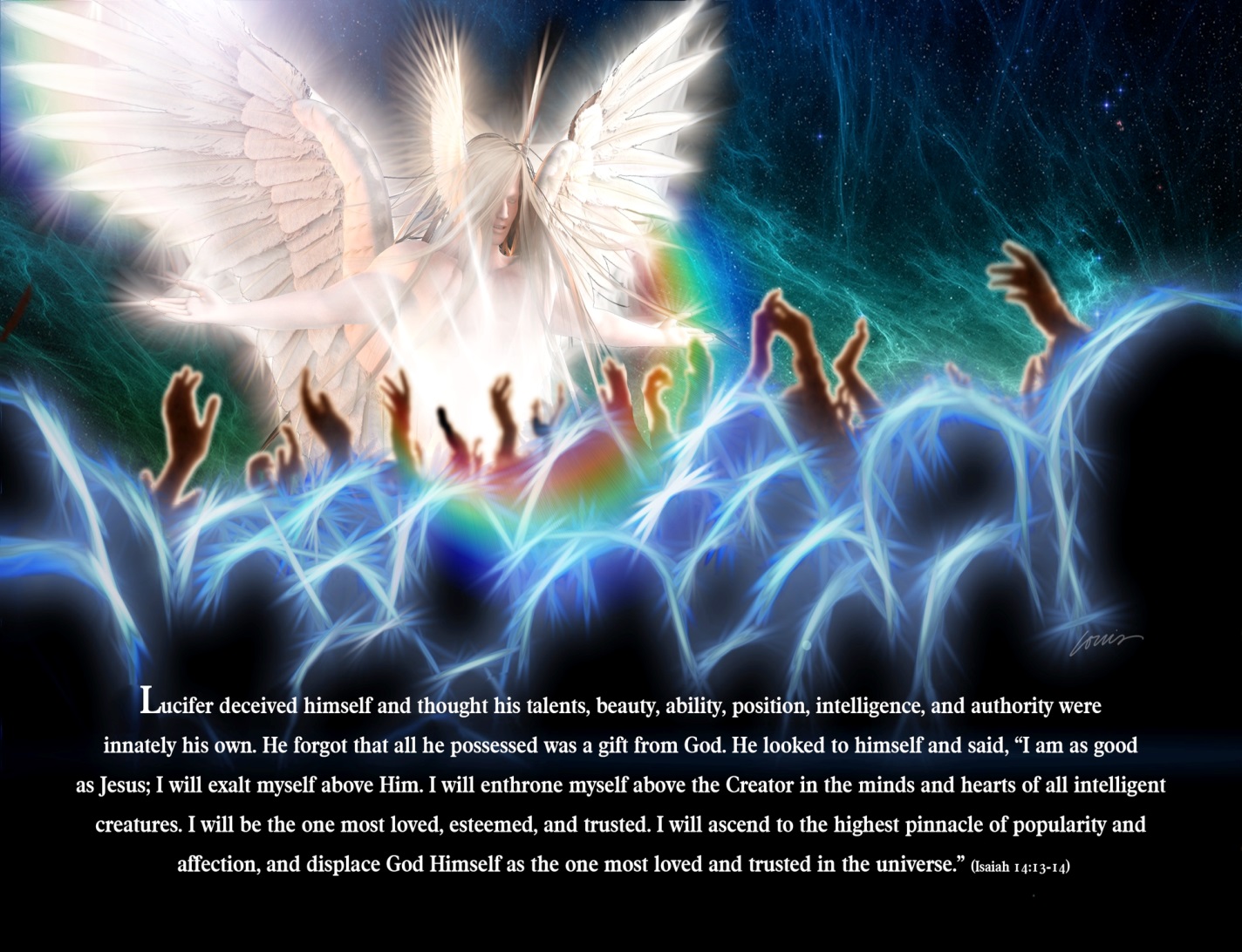 ComeAndReason.com
Over What?
What did Lucifer do to deceive 1/3 of the angels?
ComeAndReason.com
Over What?
What did Lucifer do to deceive 1/3 of the angels? 
What did he say?
ComeAndReason.com
Over What?
What did Lucifer do to deceive 1/3 of the angels? 
What did he say?
What issue did he raise?
ComeAndReason.com
What was Lucifer’s Lie?
ComeAndReason.com
What was Lucifer’s Lie?
Did he tempt them to chip up the streets of gold?
ComeAndReason.com
What was Lucifer’s Lie?
Did he tempt them to chip up the streets of gold?
Did he tempt them with alcohol or drugs?
ComeAndReason.com
What was Lucifer’s Lie?
Did he tempt them to chip up the streets of gold?
Did he tempt them with alcohol or drugs?
Did he suggest he had more power than God and challenge God to an arm-wrestling contest?
ComeAndReason.com
Imagine You’re an Angel in Heaven
ComeAndReason.com
What was Lucifer’s Lie?
Consistent with 2Corinthians 10:3-5:

“From the opening of the great controversy it has been Satan's purpose to misrepresent God's character and to excite rebellion against His law, and this work appears to be crowned with success.”				    E.G. White, Patriarchs and Prophets  338
ComeAndReason.com
What Is God’s Character?
ComeAndReason.com
What Is God’s Character?
God is Love 1John 4:8
ComeAndReason.com
What Is God’s Character?
God is Love 1John 4:8
God is not forgiveness even though He is forgiving
ComeAndReason.com
What Is God’s Character?
God is Love 1John 4:8
God is not forgiveness even though He is forgiving
God is not power even though He is all powerful
ComeAndReason.com
What Is God’s Character?
God is Love 1John 4:8
God is not forgiveness even though He is  forgiving
God is not power even though He is all powerful
God is not knowledge even though He is all knowing
ComeAndReason.com
What Is God’s Character?
God is Love 1John 4:8
God is not forgiveness even though He is forgiving
God is not power even though He is all powerful
God is not knowledge even though He is all knowing
God IS Love!
ComeAndReason.com
How Would the God of Love Construct Reality to Operate?
ComeAndReason.com
How Would the God of Love Construct Reality to Operate?
Would it not be in harmony with Himself?
ComeAndReason.com
What Then is God’s Law?
ComeAndReason.com
What Then is God’s Law?
The entire law is summed up in a single command: “Love your neighbor as yourself.” Galatians 5:14
ComeAndReason.com
What Then is God’s Law?
The entire law is summed up in a single command: “Love your neighbor as yourself.” Galatians 5:14 
If you really keep the royal law found in Scripture, “Love your neighbor as yourself,” you are doing right. James 2:8
ComeAndReason.com
What Then is God’s Law?
Jesus replied: “‘Love the Lord your God with all your heart and with all your soul and with all your mind.’  This is the first and greatest commandment.  And the second is like it: ‘Love your neighbor as yourself.’  All the Law and the Prophets hang on these two commandments.” Matt 12:37-40
ComeAndReason.com
How Does Love Function?
ComeAndReason.com
How Does Love Function?
Love is not self seeking 1Corinthians 13:4, 5
ComeAndReason.com
How Does Love Function?
Love is not self seeking 1Corinthians 13:4, 5
Love is giving – beneficent
ComeAndReason.com
How Does Love Function?
Love is not self seeking 1Corinthians 13:4, 5
Love is giving – beneficent 
He who pursues righteousness and love, finds life Proverbs 21:21
ComeAndReason.com
How Does Love Function?
Love is not self seeking 1Corinthians 13:4, 5
Love is giving – beneficent 
He who pursues righteousness and love, finds life Proverbs 21:21
God is Creator and His laws are the protocols reality is built to operate upon
ComeAndReason.com
How Does Love Function?
Example – Respiration
ComeAndReason.com
How Does Love Function?
Example – Respiration
What type of law is this?
ComeAndReason.com
How Does Love Function?
Example – Respiration
What type of law is this?
Design Law!
ComeAndReason.com
Law of Love – Historic View
Love is life. All, everything that I understand, I understand only because I love. Everything is, everything exists, only because I love. Everything is united by it alone.  Leo Tolstoy
ComeAndReason.com
Law of Love – Historic View
Love is life. All, everything that I understand, I understand only because I love. Everything is, everything exists, only because I love. Everything is united by it alone.  Leo Tolstoy
In living for self he has rejected that divine love which would have flowed out in mercy to his fellow men. Thus he has rejected life. For God is love, and love is life. E.G. White, Christ’s Object Lessons 258
ComeAndReason.com
Satan Attacked God and His Law
ComeAndReason.com
Satan Attacked God and His Law
How?
ComeAndReason.com
Satan Attacked God and His Law
How?
By alleging God’s laws are not the laws the fabric of the cosmos is built upon
ComeAndReason.com
Satan Attacked God and His Law
How?
By alleging God’s laws are not the laws the fabric of the cosmos is built upon
That God’s laws are like those that created beings make, rules imposed and enforced by external power and coercion – threat of punishment
ComeAndReason.com
Satan Attacked God and His Law
How?
By alleging God’s laws are not the laws the fabric of the cosmos is built upon
That God’s laws are like those that created beings make, rules imposed and enforced by external power and coercion – threat of punishment
What issue did He twist to suggest this lie?
ComeAndReason.com
He Attacked Jesus
ComeAndReason.com
He Attacked Jesus
Jesus is Fully God
ComeAndReason.com
He Attacked Jesus
Jesus is Fully God
Pre-existent, possessing life in Himself, unborrowed and underived from another
ComeAndReason.com
He Attacked Jesus
Jesus is Fully God
Pre-existent, possessing life in Himself, unborrowed and underived from another
One with the Father from all eternity, and God through whom all things were created John 1:1-3, Colossians 1:16
ComeAndReason.com
God Is Infinite
ComeAndReason.com
God Is Infinite
Lives in “unapproachable light.” 1Timothy 6:16
ComeAndReason.com
God Is Infinite
Lives in “unapproachable light.” 1Timothy 6:16
Unapproachable by whom?
ComeAndReason.com
God Is Infinite
Lives in “unapproachable light.” 1Timothy 6:16
Unapproachable by whom?
Why?
ComeAndReason.com
God Is Infinite
Lives in “unapproachable light.” 1Timothy 6:16
Unapproachable by whom?
Why?
So, if God wants the closest intimacy with His creatures, what must happen?
ComeAndReason.com
God Is Infinite
Lives in “unapproachable light.” 1Timothy 6:16
Unapproachable by whom?
Why?
So, if God wants the closest intimacy with His creatures, what must happen?
A member of the Godhead must leave infinity and enter linear existence
ComeAndReason.com
God Is Infinite
Lives in “unapproachable light.” 1Timothy 6:16
Unapproachable by whom?
Why?
So, if God wants the closest intimacy with His creatures, what must happen?
A member of the Godhead must leave infinity and enter linear existence
That member is Jesus
ComeAndReason.com
What Form Did Jesus take when He left Infinity to Interact with His Creatures?
ComeAndReason.com
What Form Did Jesus take when He left Infinity to Interact with His Creatures?
There the angel of the LORD appeared to him in flames of fire from within a bush…When the LORD saw that he had gone over to look, God called to him from within the bush, "Moses! Moses!” And Moses said, "Here I am. Do not come any closer," God said. "Take off your sandals, for the place where you are standing...
ComeAndReason.com
What Form Did Jesus take when He left Infinity to Interact with His Creatures?
... is holy ground." Then he said, "I am the God of your father, the God of Abraham, the God of Isaac and the God of Jacob." At this, Moses hid his face, because he was afraid to look at God. 
                                                                  Exodus 3:2-6, Acts 7:30-38
ComeAndReason.com
What Form Did Jesus take when He left Infinity to Interact with His Creatures?
“I tell you the truth, a time is coming and has now come when the dead will hear the voice of the Son of God and those who hear will live… Do not be amazed at this, for a time is coming when all who are in their graves will hear his voice and come out…” John 5:28
ComeAndReason.com
What Form Did Jesus take when He left Infinity to Interact with His Creatures?
Whose voice raises the dead?
ComeAndReason.com
What Form Did Jesus take when He left Infinity to Interact with His Creatures?
Whose voice raises the dead? 
For the Lord himself will come down from heaven, with a loud command, with the voice of the archangel and with the trumpet call of God, and the dead in Christ will rise first. 1Thessalonians 4:16
ComeAndReason.com
What Form Did Jesus take when He left Infinity to Interact with His Creatures?
But even the archangel Michael, when he was disputing with the devil about the body of Moses, did not dare to bring a slanderous accusation against him, but said, "The Lord rebuke you!” Jude 9
ComeAndReason.com
What issue did Lucifer twist to persuade some angels to believe these lies?
ComeAndReason.com
What issue did Lucifer twist to persuade some angels to believe these lies?
Who was Michael?
ComeAndReason.com
What issue did Lucifer twist to persuade some angels to believe these lies?
Who was Michael?
Christ in His pre-incarnate state
ComeAndReason.com
What issue did Lucifer twist to persuade some angels to believe these lies?
Who was Michael?
Christ in His pre-incarnate state
In what form did He appear?
ComeAndReason.com
What issue did Lucifer twist to persuade some angels to believe these lies?
Who was Michael?
Christ in His pre-incarnate state
In what form did He appear?
An Angel – But He is fully God!
ComeAndReason.com
What issue did Lucifer twist to persuade some angels to believe these lies?
Who was Michael?
Christ in His pre-incarnate state
In what form did He appear?
An Angel – But He is fully God!
Who appeared to be the same?
ComeAndReason.com
What issue did Lucifer twist to persuade some angels to believe these lies?
Who was Michael?
Christ in His pre-incarnate state
In what form did He appear?
An Angel – But He is fully God!
Who appeared to be the same?
Lucifer
ComeAndReason.com
What issue did Lucifer twist to persuade some angels to believe these lies?
Who was Michael?
Christ in His pre-incarnate state
In what form did He appear?
An Angel – But He is fully God!
Who appeared to be the same?
Lucifer
What name did they share?
ComeAndReason.com
What issue did Lucifer twist to persuade some angels to believe these lies?
Who was Michael?
Christ in His pre-incarnate state
In what form did He appear?
An Angel – But He is fully God!
Who appeared to be the same?
Lucifer
What name did they share?
Light Bearer 1Peter 1:19
ComeAndReason.com
What issue did Lucifer twist to persuade some angels to believe these lies?
Who was Michael?
Christ in His pre-incarnate state
In what form did He appear?
An Angel – But He is fully God!
Who appeared to be the same?
Lucifer
What name did they share?
Light Bearer 1Peter 1:19
So what did Lucifer allege?
ComeAndReason.com
Historic View
He who was Lucifer and who arose in heaven, he who was without sin from the day of his birth and who was among the cherubim, was able to fall with respect to the kindness of the Son of God before he could be bound by chains of love.					          Origen of Alexandria
ComeAndReason.com
Historic View
And coveting the glory with which the infinite Father had invested His Son, this prince of angels aspired to power that was the prerogative of Christ alone. 
                                        E.G. White, Patriarchs and Prophets 35
ComeAndReason.com
Historic View
To dispute the supremacy of the Son of God, thus impeaching the wisdom and love of the Creator, had become the purpose of this prince of angels. 				  E.G. White, Patriarchs and Prophets 36
ComeAndReason.com
What Did Lucifer Allege?
ComeAndReason.com
What Did Lucifer Allege?
What Did Lucifer Allege?
Michael and Lucifer are the same
ComeAndReason.com
What Did Lucifer Allege?
What Did Lucifer Allege?
Michael and Lucifer are the same
God has chosen Michael over Lucifer arbitrarily
ComeAndReason.com
What Did Lucifer Allege?
What Did Lucifer Allege?
Michael and Lucifer are the same
God has chosen Michael over Lucifer arbitrarily
God’s law is not love, not the protocols reality is constructed upon, but imposed rules to restrict
ComeAndReason.com
What Did Lucifer Allege?
What Did Lucifer Allege?
Michael and Lucifer are the same
God has chosen Michael over Lucifer arbitrarily
God’s law is not love, not the protocols reality is constructed upon, but imposed rules to restrict 
God is selfish and won’t share
ComeAndReason.com
What Did Lucifer Allege?
What Did Lucifer Allege?
Michael and Lucifer are the same
God has chosen Michael over Lucifer arbitrarily
God’s law is not love, not the protocols reality is constructed upon, but imposed rules to restrict 
God is selfish and won’t share 
God pretends to give freedom unless you protest – then watch out
ComeAndReason.com
What Did Lucifer Allege?
What Did Lucifer Allege?
Michael and Lucifer are the same
God has chosen Michael over Lucifer arbitrarily
God’s law is not love, not the protocols reality is constructed upon, but imposed rules to restrict 
God is selfish and won’t share 
God pretends to give freedom unless you protest – then watch out
A ruler has been appointed and our freedoms are now taken away
ComeAndReason.com
What Did Lucifer Allege?
What Did Lucifer Allege?
Michael and Lucifer are the same
God has chosen Michael over Lucifer arbitrarily
God’s law is not love, not the protocols reality is constructed upon, but imposed rules to restrict 
God is selfish and won’t share 
God pretends to give freedom unless you protest – then watch out
A ruler has been appointed and our freedoms are now taken away
If you step out of line, God will use His power to punish and destroy
ComeAndReason.com
How Did God Respond?
ComeAndReason.com
How Did God Respond?
Satan and his angels were cast out to the earth –not as punishment–but put on stage to give Satan opportunity to prove his case. Revelation 12:9
ComeAndReason.com
How Did God Respond?
Satan and his angels were cast out to the earth –not as punishment–but put on stage to give Satan opportunity to prove his case. Revelation 12:9
The earth was a dark void in the Milky Way. Genesis 1:2
ComeAndReason.com
How Did God Respond?
Satan and his angels were cast out to the earth –not as punishment–but put on stage to give Satan opportunity to prove his case. Revelation 12:9
The earth was a dark void in the Milky Way. Genesis 1:2
And Satan could do nothing with it.
ComeAndReason.com
Jesus said, “Let There Be Light!” Genesis 1:3
ComeAndReason.com
Let the Firmament Come Forth
ComeAndReason.com
Let the Land Come Forth
ComeAndReason.com
Let us Make Man in Our Image
Let Them be Fruitful and Multiply
ComeAndReason.com
What was the Original Purpose of this Creation?
ComeAndReason.com
What was the Original Purpose of this Creation?
To create beings with Godlike powers and reveal God’s character, methods and principles more fully!
ComeAndReason.com
What was the Original Purpose of this Creation?
To create beings with Godlike powers and reveal God’s character, methods and principles more fully!
What would be revealed if Adam and Eve had children in a perfect world?
ComeAndReason.com
What was the Original Purpose of this Creation?
To create beings with Godlike powers and reveal God’s character, methods and principles more fully!
What would be revealed if Adam and Eve had children in a perfect world?
Why didn’t Adam and Eve invite the lions and elephants into their strategy sessions?
ComeAndReason.com
What was the Original Purpose of this Creation?
To create beings with Godlike powers and reveal God’s character, methods and principles more fully!
What would be revealed if Adam and Eve had children in a perfect world?
Why didn’t Adam and Eve invite the lions and elephants into their strategy sessions?
We learn why Lucifer was not invited to counsels to which Jesus was invited
ComeAndReason.com
Why was Jesus the Member of the Godhead to Create this World?
ComeAndReason.com
Why was Jesus the Member of the Godhead to Create this World?
With whom did Satan allege equality?
ComeAndReason.com
How Did Satan Respond?
ComeAndReason.com
How Did Satan Respond?
He tells more lies about God
God is trying to intimidate
ComeAndReason.com
How Did God Respond?
ComeAndReason.com
How Did God Respond?
I Rest My Case!
The Sabbath
ComeAndReason.com
When Was the Sabbath Created?
ComeAndReason.com
When Was the Sabbath Created?
In what context – what was happening in the universe?
ComeAndReason.com
When Was the Sabbath Created?
In what context – what was happening in the universe?
War
ComeAndReason.com
When Was the Sabbath Created?
In what context – what was happening in the universe?
War
Over what?
ComeAndReason.com
When Was the Sabbath Created?
In what context – what was happening in the universe?
War
Over what?
What does it say about God that rather than use power to coerce, He creates a day of freedom to think?
ComeAndReason.com
The Purpose of the Sabbath
ComeAndReason.com
The Purpose of the Sabbath
It is the embodiment of God’s Law of Love and Freedom
ComeAndReason.com
The Purpose of the Sabbath
It is the embodiment of God’s Law of Love and Freedom
The Sabbath itself is evidence, a weekly signpost, of God’s character of love and the freedom we have with Him
It proves Satan Lied
ComeAndReason.com
The Purpose of the Sabbath
Days 1-6 we learn God has power. Day 7 we see the character of the One with power
ComeAndReason.com
The Purpose of the Sabbath
Days 1-6 we learn God has power. Day 7 we see the character of the One with power
If God were coercive, the Sabbath – the day God rested, the day of freedom to think – would not exist!
ComeAndReason.com
God Created Adam, Eve, Eden, & the Sabbath and Something Else was Placed in the Garden – What?
ComeAndReason.com
God Created Adam, Eve, Eden, & the Sabbath and Something Else was Placed in the Garden – What?
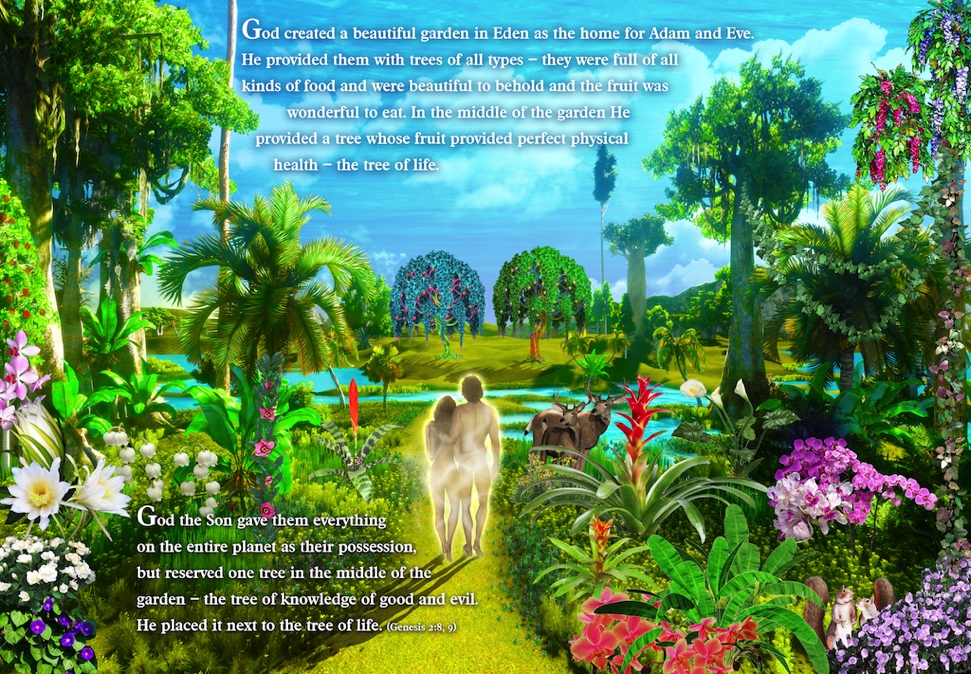 The Tree of Knowledge of Good and Evil
ComeAndReason.com
What was the purpose of the Tree of Knowledge of Good & Evil?
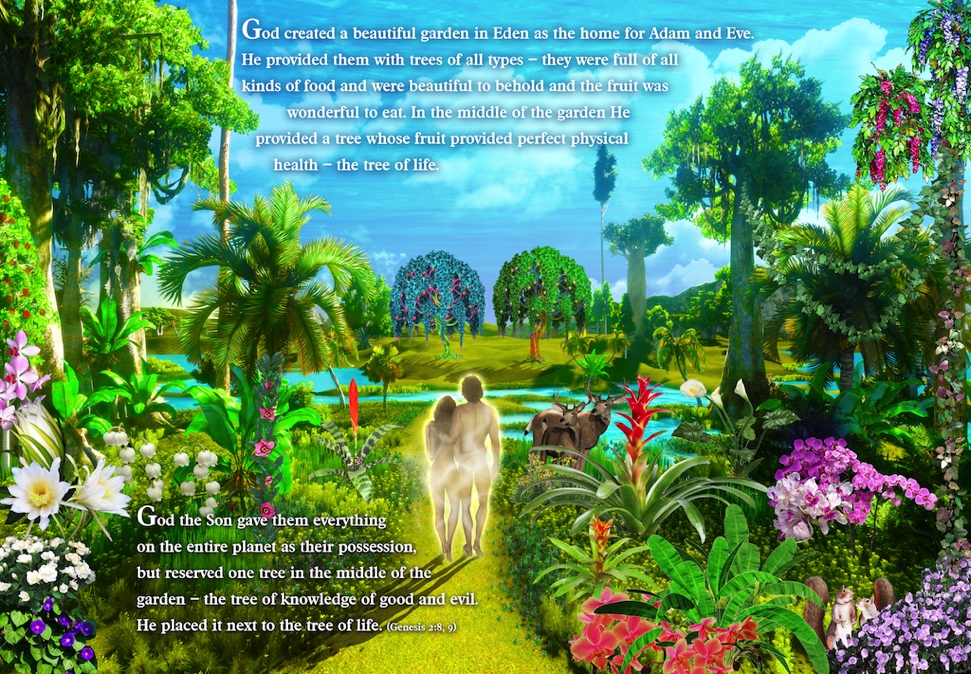 ComeAndReason.com
What was the purpose of the Tree of Knowledge of Good & Evil?
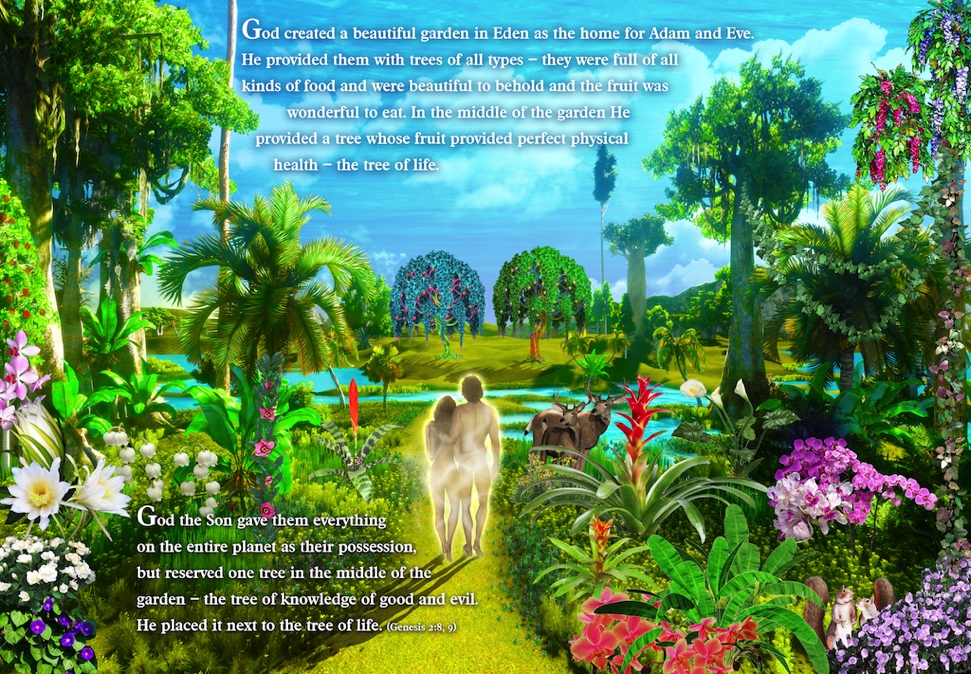 To test?
ComeAndReason.com
What was the purpose of the Tree of Knowledge of Good & Evil?
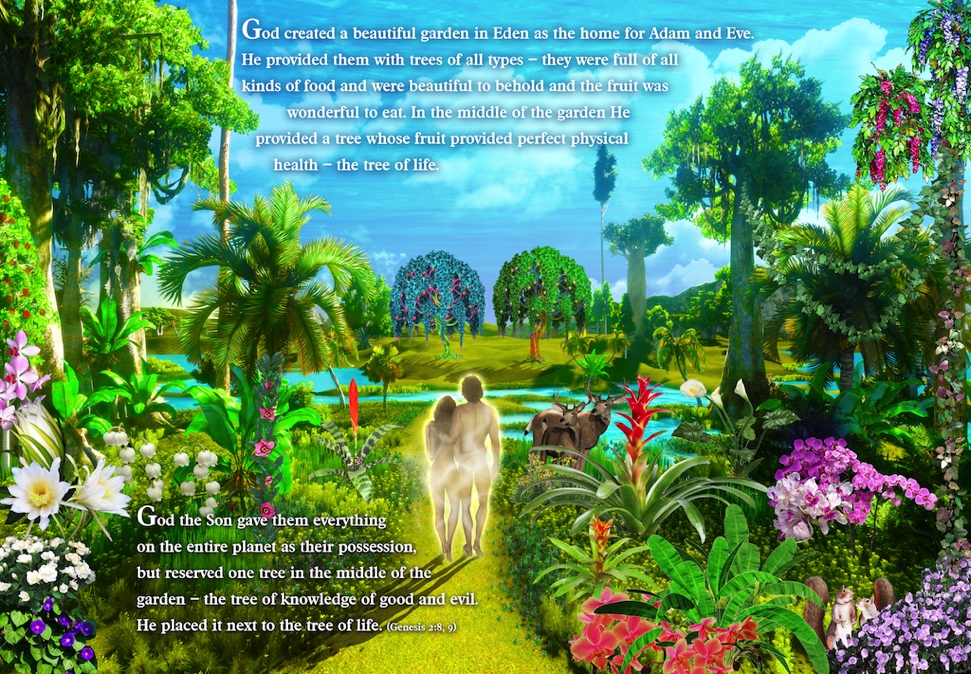 To test?
To protect?
ComeAndReason.com
What was the purpose of the Tree of Knowledge of Good & Evil?
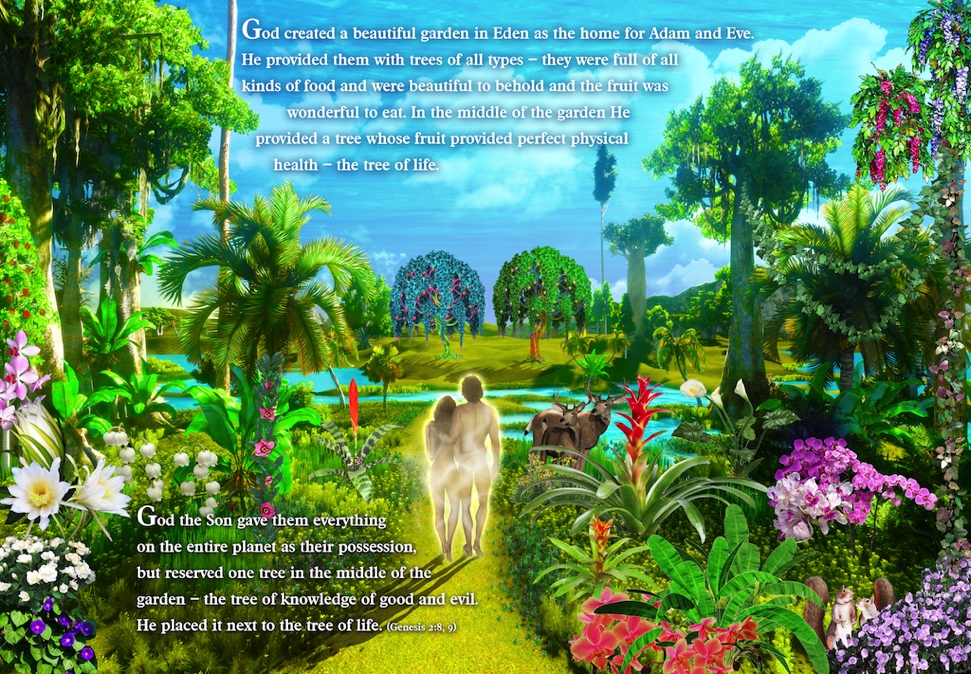 To test?
To protect?
To provide an opportunity for character development and ultimate sealing?
ComeAndReason.com
The Tree of Knowledge
Key is understanding God’s law – do you understand God’s law as design protocols or arbitrary rules?
ComeAndReason.com
The Tree of Knowledge
Key is understanding God’s law – do you understand God’s law as design protocols or arbitrary rules?
Arbitrary rules (levels 1-4): the Tree was put there as a test of obedience
ComeAndReason.com
The Tree of Knowledge
As Design protocol (levels 5 and above): the Tree was put there to develop their character, for them to test their own abilities to think, reason, and choose to trust God
ComeAndReason.com
The Tree of Knowledge
As Design protocol (levels 5 and above): the Tree was put there to develop their character, for them to test their own abilities to think, reason, and choose to trust God
And as protection – Satan could only approach them at the Tree
ComeAndReason.com
Historic View
God would not permit Satan to follow the holy pair with continual temptations. He could have access to them only at the tree of knowledge of good and evil.
E.G. White, Story of Redemption 31
ComeAndReason.com
Historic View
God might have created man without the power to transgress His law; He might have withheld the hand of Adam from touching the forbidden fruit; but in that case man would have been, not a free moral agent, but a mere automaton. Without freedom of choice,...
ComeAndReason.com
Historic View
his obedience would not have been voluntary, but forced. There could have been no development of character... It would have been unworthy of man as an intelligent being, and would have sustained Satan's charge of God's arbitrary rule.
E.G. White, Conflict and Courage 33
ComeAndReason.com
Why Was the Tree There?
ComeAndReason.com
Why Was the Tree There?
For their protection and
their development of character
ComeAndReason.com
What Did God Tell Them About the Tree?
ComeAndReason.com
What Did God Tell Them About the Tree?
“in the day that you eat from it dying you will die.” Gen 2:17
ComeAndReason.com
What Did God Tell Them About the Tree?
“in the day that you eat from it dying you will die.” Gen 2:17
Which means, “You will deviate from my design for life and deteriorate and die.”
ComeAndReason.com
How Did Satan Respond?
ComeAndReason.com
How Did Satan Respond?
He tells more lies about God and God’s Design Law
ComeAndReason.com
How Did Satan Respond?
He tells more lies about God and God’s Design Law
“Did God say in the day you eat you will die? No you won’t, if you eat you will become like God!”
ComeAndReason.com
How Did Satan Respond?
He tells more lies about God and God’s Design Law
“Did God say in the day you eat you will die? No you won’t, if you eat you will become like God!”
In other words, Satan was saying there is nothing wrong with deviating from God’s design. You won’t deteriorate and die. God is lying to you.
ComeAndReason.com
Falling Dominoes of Destruction
ComeAndReason.com
Falling Dominoes of Destruction
Lies believed – Break Love & Trust
ComeAndReason.com
Falling Dominoes of Destruction
Lies believed – Break Love & Trust
Broken Love & Trust – Fear & Selfishness
ComeAndReason.com
Falling Dominoes of Destruction
Lies believed – Break Love & Trust
Broken Love & Trust – Fear & Selfishness
Fear & Selfishness – Destructive acts (sins)
ComeAndReason.com
Falling Dominoes of Destruction
Lies believed – Break Love & Trust
Broken Love & Trust – Fear & Selfishness
Fear & Selfishness – Destructive acts (sins)
Destructive acts – terminal condition
ComeAndReason.com
Historic View
“Eve believed the words of Satan, and the belief of that falsehood in regard to God's character, changed the condition and character of both herself and husband. They were changed from good and obedient children into transgressors...” 
E.G. White, Review & Herald 1/9/1886
ComeAndReason.com
How Did God Respond?
ComeAndReason.com
How Did God Respond?
Genesis 3 – the seed of the woman will crush the serpent’s head…
ComeAndReason.com
How Did God Respond?
Genesis 3 – the seed of the woman will crush the serpent’s head…
The Messiah was promised!
ComeAndReason.com
How Did Satan Respond?
ComeAndReason.com
How Did Satan Respond?
What strategy could Satan utilize to prevent Christ from coming as man to save us?
ComeAndReason.com
How Did Satan Respond?
What strategy could Satan utilize to prevent Christ from coming as man to save us?
Would God have baby Jesus born to a woman like Jezebel?
ComeAndReason.com
How Did Satan Respond?
What strategy could Satan utilize to prevent Christ from coming as man to save us?
Would God have baby Jesus born to a woman like Jezebel? 
Would God force a woman against her will to be the mother of Jesus?
ComeAndReason.com
ComeAndReason.com
How Did God Respond?
ComeAndReason.com
ComeAndReason.com
How Did Satan Respond?
ComeAndReason.com
How Did Satan Respond?
By more lies – interpreting events through the imposed law lens
ComeAndReason.com
How Did God Respond?
ComeAndReason.com
How Did God Respond?
Confused their languages
ComeAndReason.com
How Did God Respond?
Confused their languages
Recruited helpers to act out the plan to save mankind and through whom Jesus will come!
ComeAndReason.com
How Did Satan Respond?
ComeAndReason.com
How Did Satan Respond?
By attacking God’s helpers via inciting selfishness, lust, envy
ComeAndReason.com
How Did Satan Respond?
By attacking God’s helpers via inciting selfishness, lust, envy
Brothers sell Joseph
ComeAndReason.com
How Did Satan Respond?
By attacking God’s helpers via inciting selfishness, lust, envy
Brothers sell Joseph
Causes a famine attempting to destroy God’s helpers & close the avenue for Messiah
ComeAndReason.com
How Did God Respond?
ComeAndReason.com
How Did God Respond?
By blessing Joseph
ComeAndReason.com
How Did God Respond?
By blessing Joseph
Turning evil to good by using Joseph to protect God’s helpers from the famine and preserve them and keep open the avenue for the Messiah
ComeAndReason.com
How Did Satan Respond?
ComeAndReason.com
How Did Satan Respond?
By inciting fear and selfishness – seeking to destroy God’s helpers & close the avenue for Jesus
ComeAndReason.com
How Did Satan Respond?
By inciting fear and selfishness – seeking to destroy God’s helpers & close the avenue for Jesus 
Slavery – to crush out the image of God
ComeAndReason.com
How Did God Respond?
ComeAndReason.com
How Did God Respond?
He meets slaves, level 1 thinkers, where they are and attacks the gods of Egypt, demonstrating they are not Gods
ComeAndReason.com
How Did God Respond?
He meets slaves, level 1 thinkers, where they are and attacks the gods of Egypt, demonstrating they are not Gods
Frees the people
ComeAndReason.com
How Did God Respond?
He gave them the MRI of the soul – a diagnostic instrument to reveal their sickness of heart and mind and lead them to Christ
ComeAndReason.com
How Did God Respond?
He gave them the MRI of the soul – a diagnostic instrument to reveal their sickness of heart and mind and lead them to Christ
Reminding them of Design law Creator
ComeAndReason.com
How Did Satan Respond?
ComeAndReason.com
How Did Satan Respond?
Incites fear, selfishness, lust and promotes false god concepts
ComeAndReason.com
How Did God Respond?
ComeAndReason.com
How Did God Respond?
He had them grind up their golden god, put it in water and drink it
ComeAndReason.com
How Did God Respond?
He had them grind up their golden god, put it in water and drink it
Gave them a second version of the MRI of the soul – reminding them that He brought them out of slavery
ComeAndReason.com
God Tries to Move them to Level Two
An Eye for an Eye…
ComeAndReason.com
God Tries to Move them to Level Two
An Eye for an Eye…
And the People try level two – “all the Lord says we will do.”
ComeAndReason.com
AND God
He gave them a theater, costumes, props, and a script to act out His plan to cleanse the Spirit Temple and reconcile man back to at-one-ment with God.
ComeAndReason.com
How Did Satan Respond?
ComeAndReason.com
How Did Satan Respond?
Distorted the system and sacrifices to be pagan in nature, i.e. to teach that God must be appeased.
ComeAndReason.com
Historic View
While God has desired to teach men that from His own love comes the Gift which reconciles them to Himself, the archenemy of mankind has endeavored to represent God as one who delights in their destruction. Thus the sacrifices and the ordinances designed of Heaven to reveal divine love have been perverted to serve as means whereby sinners have vainly hoped to propitiate, with gifts and good works, the wrath of an offended God. E.G. White, Prophets and Kings 684
ComeAndReason.com
How Did God Respond?
ComeAndReason.com
He Sent Spokespersons to Tell Them Their Understanding was Wrong
ComeAndReason.com
He Sent Spokespersons to Tell Them Their Understanding was Wrong
With what shall I come before the Lord and bow down before the exalted God?
ComeAndReason.com
He Sent Spokespersons to Tell Them Their Understanding was Wrong
With what shall I come before the Lord and bow down before the exalted God?
Shall I come before him with burnt offerings, with calves a year old? Will the Lord be pleased with thousands of rams, with ten thousand rivers of olive oil?
ComeAndReason.com
He Sent Spokespersons to Tell Them Their Understanding was Wrong
Shall I offer my firstborn for my transgression, the fruit of my body for the sin of my soul?
ComeAndReason.com
He Sent Spokespersons to Tell Them Their Understanding was Wrong
Shall I offer my firstborn for my transgression, the fruit of my body for the sin of my soul?
He has shown you, O mortal, what is good. And what does the Lord require of you?To act justly and to love mercy and to walk humbly with your God.          Micah 6:6-8
ComeAndReason.com
How Did Satan Respond?
ComeAndReason.com
How Did Satan Respond?
Baal Worship
ComeAndReason.com
How Did Satan Respond?
Baal Worship
Son of El
ComeAndReason.com
How Did Satan Respond?
Baal Worship
Son of El
God of weather
ComeAndReason.com
How Did Satan Respond?
Baal Worship
Son of El
God of weather
Fought leviathan
ComeAndReason.com
How Did Satan Respond?
Baal Worship
Son of El
God of weather
Fought leviathan
Fought Mot
ComeAndReason.com
How Did Satan Respond?
Baal Worship
Son of El
God of weather
Fought leviathan
Fought Mot
Died and rose again
ComeAndReason.com
How Did Satan Respond?
Baal Worship
Son of El
God of weather
Fought leviathan
Fought Mot
Died and rose again
What was wrong?
ComeAndReason.com
How Did Satan Respond?
Baal Worship
Son of El
God of weather
Fought leviathan
Fought Mot
Died and rose again
What was wrong?
Required appeasement
ComeAndReason.com
How Did Satan Respond?
Became Zeus to the Greeks
ComeAndReason.com
How Did Satan Respond?
Became Zeus to the Greeks
Jupiter to the Romans
ComeAndReason.com
How Did Satan Respond?
Became Zeus to the Greeks
Jupiter to the Romans
Thor to the Norse
ComeAndReason.com
How Did Satan Respond?
Became Zeus to the Greeks
Jupiter to the Romans
Thor to the Norse
Jesus to those Christians who worship a god that, like Baal, must be propitiated and appeased, lest he torture and kill.
ComeAndReason.com
How Did Satan Respond?
Became Zeus to the Greeks
Jupiter to the Romans
Thor to the Norse
Jesus to those Christians who worship a god that, like Baal, must be propitiated and appeased, lest he torture and kill.
Elijah must come. Malachi 4:5
ComeAndReason.com
How Did God Respond?
ComeAndReason.com
How Did God Respond?
“Ephraim is joined to idols; leave him alone!” Hosea 4:17
ComeAndReason.com
How Did God Respond?
“Ephraim is joined to idols; leave him alone!” Hosea 4:17
He set them free to the care of the god they chose.
ComeAndReason.com
How Did Satan Respond?
ComeAndReason.com
How Did Satan Respond?
Slavery – which is what sin always does
ComeAndReason.com
How Did God Respond?
ComeAndReason.com
How Did God Respond?
He stays with His faithful few, protecting them amidst the fires of persecution.
ComeAndReason.com
How Did God Respond?
Artaxerxes sets the people free
ComeAndReason.com
How Did Satan Respond?
ComeAndReason.com
How Did Satan Respond?
Legal-based theology and rigid adherence to the law.
ComeAndReason.com
How Did God Respond?
ComeAndReason.com
How Did God Respond?
God sent His Son, to reveal the truth about God and His law, “not to condemn the world” but to heal it, to cure what was wrong.    John 3:17, 14:7-9
ComeAndReason.com
How Did Satan Respond?
ComeAndReason.com
How Did Satan Respond?
Herod – tried to kill baby Jesus
ComeAndReason.com
How Did Satan Respond?
Herod – tried to kill baby Jesus
If a blood payment of an innocent, sinless, Jesus is what was necessary, why did God stop Herod?
ComeAndReason.com
How Did Satan Respond?
Herod – tried to kill baby Jesus
If a blood payment of an innocent, sinless, Jesus is what was necessary, why did God stop Herod?
How did God respond?
ComeAndReason.com
How Did Satan Respond?
Herod – tried to kill baby Jesus
If a blood payment of an innocent, sinless, Jesus is what was necessary, why did God stop Herod?
How did God respond?
Had Jesus’ family flee
ComeAndReason.com
What was Satan’s Next Move?
ComeAndReason.com
What was Satan’s Next Move?
Tempt Jesus through deception and inducements
ComeAndReason.com
What was Satan’s Next Move?
Tempt Jesus through deception and inducements
How did Jesus respond?
ComeAndReason.com
What was Satan’s Next Move?
Tempt Jesus through deception and inducements
How did Jesus respond?
Integrative, Evidence- Based demonstration of God’s love
ComeAndReason.com
How Did Jesus Respond?
He used power to heal, to love, to break down prejudice, to build up, to deliver, to restore
ComeAndReason.com
How Did Jesus Respond?
He used power to heal, to love, to break down prejudice, to build up, to deliver, to restore
He touched lepers, ate with “sinners,” spoke to prostitutes
ComeAndReason.com
How Did Jesus Respond?
He used power to heal, to love, to break down prejudice, to build up, to deliver, to restore
He touched lepers, ate with “sinners,” spoke to prostitutes
He revealed God and God’s law of love perfectly
ComeAndReason.com
What was Satan’s Next Move?
ComeAndReason.com
What was Satan’s Next Move?
Betrayal, coercive pressure, temptation to “save self” and, ultimately, execution.
ComeAndReason.com
What Did Jesus Accomplish?
ComeAndReason.com
What Did Jesus Accomplish?
Levels 1-4 – He paid the penalty to protect us from legal condemnation and God’s wrath.
ComeAndReason.com
What Did Jesus Accomplish?
Levels 1-4 – He paid the penalty to protect us from legal condemnation and God’s wrath.
Levels 5-7 – Something much more profound. He provides remedy to our condition and restores this creation back to God’s design.
ComeAndReason.com
What Did Jesus Accomplish?
Revealed truth, which exposed Satan as liar, secured the unfallen universe & wins humans to trust
For God was pleased to have all his fullness dwell in him, and through him to reconcile to himself all things, whether things on earth or things in heaven, by making peace through his blood, shed on the cross. Colossians 1:19-20
ComeAndReason.com
What Did Jesus Accomplish?
Destroyed Satan and His power
Since the children have flesh and blood, he too shared in their humanity so that by his death he might destroy him who holds the power of death—that is, the devil. Hebrews 2:14
ComeAndReason.com
Satan’s Power
ComeAndReason.com
Satan’s Power
Lies – Satan is the father of lies. John 8:44
ComeAndReason.com
Satan’s Power
Lies – Satan is the father of lies. John 8:44
Life eternal is knowing God. John 17:3
ComeAndReason.com
Satan’s Power
Lies – Satan is the father of lies. John 8:44
Life eternal is knowing God. John 17:3
Eternal death is not knowing God.
ComeAndReason.com
Satan’s Power
Lies – Satan is the father of lies. John 8:44
Life eternal is knowing God. John 17:3
Eternal death is not knowing God.
Satan’s power is the lies he tells about God that we believe that keep us from knowing Him.
ComeAndReason.com
Satan’s Power
Lies – Satan is the father of lies. John 8:44
Life eternal is knowing God. John 17:3
Eternal death is not knowing God.
Satan’s power is the lies he tells about God that we believe that keep us from knowing Him.
Christ revealed the truth which destroys the lies and wins us back to trust.
ComeAndReason.com
What Did Jesus Accomplish?
Revealed truth, which exposes Satan as a liar and secures the unfallen universe and wins humans to trust
Destroyed Satan and his power
ComeAndReason.com
What Did Jesus Accomplish?
Revealed truth, which exposes Satan as a liar and secures the unfallen universe and wins humans to trust
Destroyed Satan and his power
Destroyed the infection of selfishness and cured humankind
Christ Jesus, who has destroyed death and has brought life and immortality to light through the gospel. 2Timothy 1:10
ComeAndReason.com
How did Jesus Destroy Death?
ComeAndReason.com
How did Jesus Destroy Death?
What is the basis of life?
ComeAndReason.com
How did Jesus Destroy Death?
What is the basis of life?
God – the life emanating from God flows out to all in unity with Him and who continue to live in harmony with His design
ComeAndReason.com
How did Jesus Destroy Death?
What is the basis of life?
God – the life emanating from God flows out to all in unity with Him and who continue to live in harmony with His design
What happens if one breaks this design?
ComeAndReason.com
How did Jesus Destroy Death?
What is the basis of life?
God – the life emanating from God flows out to all in unity with Him and who continue to live in harmony with His design
What happens if one breaks this design?
One severs the connection with the source of life and dying they die
ComeAndReason.com
How did Jesus Destroy Death?
What is the basis of life?
God – the life emanating from God flows out to all in unity with Him and who continue to live in harmony with His design
What happens if one breaks this design?
One severs the connection with the source of life and dying they die
Death is the natural outcome of selfishness
ComeAndReason.com
Sin is Deviation from God’s Design and thus Sin Destroys the Sinner
ComeAndReason.com
Sin is Deviation from God’s Design and thus Sin Destroys the Sinner
For sin pays its wage — death. Romans 6:23 GNT
ComeAndReason.com
Sin is Deviation from God’s Design and thus Sin Destroys the Sinner
For sin pays its wage — death. Romans 6:23 GNT
Sin when it is full-grown brings forth death. James 1:15 RSV
ComeAndReason.com
Sin is Deviation from God’s Design and thus Sin Destroys the Sinner
For sin pays its wage — death. Romans 6:23 GNT
Sin when it is full-grown brings forth death. James 1:15 RSV
The one who sows to please his sinful nature, from that nature will reap destruction. Galatians 6:8
ComeAndReason.com
Sin is Deviation from God’s Design and thus Sin Destroys the Sinner
In rejecting God’s structure and establishing our own, in violating God’s intention for the creation and substituting our own intentions, we cause our own disintegration.
Kaiser, W., et al., Hard Saying of the Bible, Intervarsity Press, 1996, p. 542
ComeAndReason.com
Historic SDA View
We are not to regard God as waiting to punish the sinner for his sin. The sinner brings the punishment upon himself. His own actions start a train of circumstances that bring the sure result. Every act of transgression reacts upon the sinner, works in him a change of character, and makes it more easy for him to transgress again. By choosing to sin, men separate themselves from God, cut themselves off from the channel of blessing, and the sure result is ruin and death.                                            
                                                                   1Selected Messages 235
ComeAndReason.com
How did Jesus Destroy Death?
In order to destroy death, Christ had to restore humanity back into harmony with the law of love, the law of life.
ComeAndReason.com
How did Jesus Destroy Death?
In order to destroy death, Christ had to restore humanity back into harmony with the law of love, the law of life.
Christ loved perfectly and refused to act to save self.
ComeAndReason.com
What Did Jesus Accomplish?
Revealed truth, which exposes Satan as a liar, secures the unfallen universe and wins humans to trust
Destroyed Satan and his power
Destroyed the infection of selfishness and cured humankind
Destroyed the devil’s work
The reason the Son of God appeared was to destroy the devil’s work. 1John 3:8
ComeAndReason.com
Historic SDA View
The life of Christ is to be revealed in humanity. Man was the crowning act of the creation of God, made in the image of God, and designed to be a counterpart of God; but Satan has labored to obliterate the image of God in man, and to imprint upon him his own image. 
E.G. White, Lift Him Up 48
ComeAndReason.com
Historic SDA View
The life of Christ is to be revealed in humanity. Man was the crowning act of the creation of God, made in the image of God, and designed to be a counterpart of God; but Satan has labored to obliterate the image of God in man, and to imprint upon him his own image.
E.G. White, Lift Him Up 48
Christ restored God’s image in man!
ComeAndReason.com
Jesus Christ was Unique
Adam formed from dust
ComeAndReason.com
Jesus Christ was Unique
Adam formed from dust 
Eve from Adam’s side
ComeAndReason.com
Jesus Christ was Unique
Adam formed from dust 
Eve from Adam’s side
You and me from sinful mother and father
ComeAndReason.com
Jesus Christ was Unique
Adam formed from dust 
Eve from Adam’s side
You and me from sinful mother and father
Jesus in none of these ways
But when the time had fully come, God sent his Son, born of a woman, born under law, to redeem those under law, that we might receive the full rights of sons. Galatians 4:4-5
The Holy Spirit was His Father. Matthew 1:18
ComeAndReason.com
Jesus came to cure humanity
ComeAndReason.com
Jesus came to cure humanity
In Jesus, the two antagonistic principles fought it out
ComeAndReason.com
Jesus came to cure humanity
In Jesus, the two antagonistic principles fought it out
Love others or survival of the fittest (selfishness)
ComeAndReason.com
Jesus came to cure humanity
In Jesus, the two antagonistic principles fought it out
Love others or survival of the fittest (selfishness)
Jesus restored the love of God into the human species and reconnected humanity to God’s circle of love/life!
ComeAndReason.com
Jesus, in humanity, overcame the desire to save self with love
ComeAndReason.com
Jesus, in humanity, overcame the desire to save self with love
Jesus, full of the Holy Spirit, returned from the Jordan and was led by the Spirit in the desert, where for forty days he was tempted by the devil. Luke 4:1-2
ComeAndReason.com
Jesus, in humanity, overcame the desire to save self with love
Jesus, full of the Holy Spirit, returned from the Jordan and was led by the Spirit in the desert, where for forty days he was tempted by the devil. Luke 4:1-2
Turn stone to bread – save yourself
ComeAndReason.com
Jesus, in humanity, overcame the desire to save self with love
Jesus, full of the Holy Spirit, returned from the Jordan and was led by the Spirit in the desert, where for forty days he was tempted by the devil. Luke 4:1-2
Turn stone to bread – save yourself
Jump down – prove yourself
ComeAndReason.com
Jesus, in humanity, overcame the desire to save self with love
Jesus, full of the Holy Spirit, returned from the Jordan and was led by the Spirit in the desert, where for forty days he was tempted by the devil. Luke 4:1-2
Turn stone to bread – save yourself
Jump down – prove yourself
Bow down – save yourself
ComeAndReason.com
Jesus’ Temptations
Jesus was “tempted in every way, just as we are - yet was without sin.” Hebrews 2:14
ComeAndReason.com
Jesus’ Temptations
Jesus was “tempted in every way, just as we are - yet was without sin.” Hebrews 2:14 
And each one of us “is tempted when, by his own evil desire, he is dragged away and enticed.” James 1:14
ComeAndReason.com
Jesus’ Temptations
Jesus was “tempted in every way, just as we are - yet was without sin.” Hebrews 2:14 
And each one of us “is tempted when, by his own evil desire, he is dragged away and enticed.” James 1:14 
Did Jesus experience the internal temptation to save Himself?
ComeAndReason.com
Gethsemane
Did Jesus experience powerful feelings?
ComeAndReason.com
Gethsemane
Did Jesus experience powerful feelings?
What did His feelings tempt Him to do?
ComeAndReason.com
Gethsemane
Did Jesus experience powerful feelings?
What did His feelings tempt Him to do?
Save Himself
ComeAndReason.com
Gethsemane
Did Jesus experience powerful feelings?
What did His feelings tempt Him to do?
Save Himself
But with each temptation Jesus gave Himself in love instead
No one can take my life I will give it freely John 10:18
ComeAndReason.com
At the Cross more temptations to save self
“He saved others,” they said, “but he can’t save himself! He’s the King of Israel! Let him come down now from the cross, and we will believe in him. Matthew 27:42
ComeAndReason.com
At the Cross more temptations to save self
“He saved others,” they said, “but he can’t save himself! He’s the King of Israel! Let him come down now from the cross, and we will believe in him. Matthew 27:42
The people stood watching, and the rulers even sneered at him. They said, “He saved others; let him save himself if he is the Christ of God, the Chosen One.” Luke 23:35
ComeAndReason.com
In Jesus Love destroyed selfishness, in His human nature
“For whoever wants to save his life will lose it, but whoever loses his life for me will find it.” Matthew 16:25
ComeAndReason.com
In Jesus Love destroyed selfishness, in His human nature
“For whoever wants to save his life will lose it, but whoever loses his life for me will find it.” Matthew 16:25
When Jesus refused to use His power to save Himself, but instead gave Himself freely, He destroyed death (selfishness is the basis of death) and brought life and immortality to light.            2Timothy 1:9,10
ComeAndReason.com
Historic SDA View
The foe who in the wilderness had confronted Christ assailed Him now with fierce and subtle temptations. Had Jesus yielded for a moment, had He changed His course in the least particular to save Himself, Satan's agencies would have triumphed, and the world would have been lost.                   E.G. White, Desire of Ages 486
ComeAndReason.com
Why did He have to die?
ComeAndReason.com
Why did He have to die?
Because Adam infected humankind with selfishness and life requires the law of love to be restored into humanity.
ComeAndReason.com
Why did He have to die?
Because Adam infected humankind with selfishness and life requires the law of love to be restored into humanity.
If Christ, at any point along death’s approach, had used His power to stop death from consuming Him, who would He have saved?
ComeAndReason.com
Why did He have to die?
The only way to destroy selfishness was by experiencing temptation to act selfishly but, in a human brain, choose to love perfectly, thus establishing a new perfect human character.
ComeAndReason.com
Why did He have to die?
The only way to destroy selfishness was by experiencing temptation to act selfishly but, in a human brain, choose to love perfectly, thus establishing a new perfect human character.
Christ restored the law of life into humanity by giving Himself freely in love.
ComeAndReason.com
He rose again as the inevitable outcome of His victory
ComeAndReason.com
He rose again as the inevitable outcome of His victory
Christ destroyed selfishness, the basis of death
ComeAndReason.com
He rose again as the inevitable outcome of His victory
Christ destroyed selfishness, the basis of death
Christ perfectly restored the law of love into humanity, the basis of life
ComeAndReason.com
He rose again as the inevitable outcome of His victory
Christ destroyed selfishness, the basis of death
Christ perfectly restored the law of love into humanity, the basis of life
His resurrection was the only outcome of the law of love being restored
The law of the Lord is perfect reviving the soul!
ComeAndReason.com
Christ Procured The Remedy
Although he was a son, he learned obedience from what he suffered and, once made perfect, he became the source of eternal salvation for all who obey him…			                           Hebrews 5:9,10
ComeAndReason.com
Christ Procured The Remedy
Although he was a son, he learned obedience from what he suffered and, once made perfect, he became the source of eternal salvation for all who obey him…			                           Hebrews 5:9,10
Wasn’t he always perfect?
ComeAndReason.com
Christ Procured The Remedy
He was always sinless!
ComeAndReason.com
Christ Procured The Remedy
He was always sinless!
But character cannot be created, it must be developed by the choices of the individual agent
ComeAndReason.com
Christ Procured The Remedy
He was always sinless!
But character cannot be created, it must be developed by the choices of the individual agent
Once he developed a perfect human character, He became the source of salvation or healing…
ComeAndReason.com
Historic SDA View
The law requires righteousness,--a righteous life, a perfect character; and this man has not to give. He cannot meet the claims of God's holy law. But Christ, coming to the earth as man, lived a holy life, and developed a perfect character. These He offers as a free gift to all who will receive them.   E.G. White, The Desire of Ages 762
ComeAndReason.com
Why Does The Law Require a Righteous Character?
ComeAndReason.com
Why Does The Law Require a Righteous Character?
For the same reason the law of respiration requires we breathe!
ComeAndReason.com
How Did Satan Respond?
ComeAndReason.com
How Did Satan Respond?
He incited fear in the Roman and Jewish leadership and they sought to persecute and eliminate Christians by killing and imprisoning them
ComeAndReason.com
How Did God Respond?
ComeAndReason.com
How Did God Respond?
By pouring out His Spirit to take what Christ achieved and transform the hearts of His people to love their persecutors
ComeAndReason.com
How Did God Respond?
By pouring out His Spirit to take what Christ achieved and transform the hearts of His people to love their persecutors
Stephen – “don’t lay this to their account” which convicted Saul
ComeAndReason.com
How Did God Respond?
By pouring out His Spirit to take what Christ achieved and transform the hearts of His people to love their persecutors
Stephen – “don’t lay this to their account” which convicted Saul 
The Martyrs in the Arenas of Rome singing hymns had peace and the gospel spread!
ComeAndReason.com
How Did Satan Respond?
ComeAndReason.com
Paul Describes Satan’s Counterattack
“Don't let anyone deceive you in any way, for that day will not come until the rebellion occurs and the man of lawlessness is revealed, the man doomed to destruction. He will oppose and will exalt himself over everything that is called God or is worshiped, so that he sets himself up in God's temple, proclaiming himself to be God.”                    2Thesselonnians 2:4
ComeAndReason.com
What Temple?
ComeAndReason.com
What Temple?
The Spirit Temple!
ComeAndReason.com
What Temple?
The Spirit Temple!
How?
ComeAndReason.com
What Temple?
The Spirit Temple!
How?
By changing how we view God’s law from Design law to imposed law. Daniel 7:25
ComeAndReason.com
What Temple?
The Spirit Temple!
How?
By changing how we view God’s law from Design law to imposed law. Daniel 7:25
God is presented as dictator, cosmic executioner, source of punishment and death.
ComeAndReason.com
What Temple?
The Spirit Temple!
How?
By changing how we view God’s law from Design law to imposed law. Daniel 7:25
God is presented as dictator, cosmic executioner, source of punishment and death.
The world goes into an age of darkness.
ComeAndReason.com
Bible Scholars Recognize This
In the history of the Western Church since the era of Constantine, God as stern-moral-sentencing Judge eclipsed God as loving Story-teller, who weaves a transformative tapestry of faith, hope and love through the ages. 					Wayne Northey
ComeAndReason.com
EUSEBIUS
FIRST CHURCH HISTORIAN (263-339 CE)
“With the Roman Empire monarchy had come on earth as the image of the monarchy in heaven.”
S.L. Greenslade, Church and State from Constantine to Theodosius, London: SCM Press, 1954.
ComeAndReason.com
LAWYERS CHANGED THE CHURCH
“The great men who built up the Western Church were almost all trained Roman lawyers. Tertullian, Cyprian, Augustine, Gregory the Great (whose writings form the bridge between the Latin Fathers and the Schoolmen) were all men whose early training had been that of a Roman lawyer,—a training which moulded and shaped all their thinking, whether theological or ecclesiastical. They instinctively regarded all questions as a great Roman lawyer would…
Thomas Lindsay in his book A History of the Reformation page 168
ComeAndReason.com
LAWYERS CHANGED THE CHURCH
“They had the lawyer's craving for exact definitions. They had the lawyer's idea that the primary duty laid upon them was to enforce obedience to authority, whether that authority expressed itself in external institutions or in the precise definitions of the correct ways of thinking about spiritual truths. No branch of western christendom has been able to free itself from the spell cast upon it by these roman lawyers of the early centuries of the christian church."
Thomas Lindsay in his book A History of the Reformation page 168
ComeAndReason.com
How Did God Respond to the Infection of the Spirit Temple with Imperial Law?
ComeAndReason.com
How Did God Respond?
Then suddenly the Lord you are seeking will come to his temple; the messenger of the covenant, whom you desire, will come,” says the Lord Almighty. But who can endure the day of his coming? Who can stand when he appears? For he will be like a refiner’s fire or a launderer’s soap. He will sit as a refiner and purifier of silver; he will purify the Levites and refine them like gold and silver.    Malachi 3:1-3
ComeAndReason.com
Who Are The Levites?
ComeAndReason.com
Who Are The Levites?
“You also, like living stones, are being built into a spiritual house to be a holy priesthood.” 1Peter 2:5
ComeAndReason.com
Who Are The Levites?
“You also, like living stones, are being built into a spiritual house to be a holy priesthood.” 1Peter 2:5 
The Levites are the priesthood of believers! These are what Christ cleanses when He comes to His Temple.
ComeAndReason.com
According to Scripture – What is the Building Material of the Heavenly Sanctuary?
ComeAndReason.com
According to Scripture – What is the Building Material of the Heavenly Sanctuary?
Consequently, you are no longer foreigners and aliens, but fellow citizens with God's people and members of God's household, built on the foundation of the apostles and prophets, with Christ Jesus himself as the chief cornerstone. In him the whole building is joined together and rises to become a holy temple in the Lord. And in him you too are being built together to become a dwelling in which God lives by his Spirit.          Ephesians  2:19-22
ComeAndReason.com
According to Scripture – What is the Building Material of the Heavenly Sanctuary?
Is this sanctuary built with human hands?
ComeAndReason.com
Why Cleanse the Levites?
ComeAndReason.com
Why Cleanse the Levites?
Because the Levites are living stones from which the Heavenly Temple is constructed.
ComeAndReason.com
Historic SDA View of the Heavenly Sanctuary
The first tabernacle, built according to God's directions, was indeed blessed of Him. The people thus were preparing themselves to worship in the temple not made with hands--a temple in the heavens. The stones of the Temple built by Solomon were all prepared at the quarry and then brought to the Temple site. They came together without the sound of ax or hammer...
ComeAndReason.com
Historic SDA View of the Heavenly Sanctuary
The timbers were also fitted in the forest. The furniture was likewise brought to this house all prepared for use… Even so, the mighty cleaver of truth has taken out a people from the quarry of the world and is fitting this people, who profess to be the children of God, for a place in His heavenly temple. We want the cleaver of truth to do its work for us...
ComeAndReason.com
Historic SDA View of the Heavenly Sanctuary
We are taken from the quarry of the world. The material must not be a dead substance but living souls, and these souls must be brought out of the quarry of the world, where the hand of God can fit them for the temple in heaven. We are here as probationers, and we must pass under the hand of God…
ComeAndReason.com
Historic SDA View of the Heavenly Sanctuary
All rough edges and rough surfaces must be removed and we must be stones fitted for the building. We are brought into church capacity with defects of character, but we must not retain them. We must be fitted and squared for the building. We must be "laborers together with God," for we are "God's husbandry," we are "God's building."
ComeAndReason.com
Historic SDA View of the Heavenly Sanctuary
In view of this we must see that our temple is not defiled with sin. We should be lively stones, not dead ones, but live ones that will reflect the image of Christ.            E.G. White 3Manuscript Release 231
ComeAndReason.com
From What Must the Minds of God’s People Be Cleansed?
ComeAndReason.com
From What Must the Minds of God’s People Be Cleansed?
“Let God be found true, though every man be found a liar, as it is written, “That You may be justified in Your words, and prevail when You are judged.” Romans 3:4 NASB
ComeAndReason.com
From What Must the Minds of God’s People Be Cleansed?
“Let God be found true, though every man be found a liar, as it is written, “That You may be justified in Your words, and prevail when You are judged.” Romans 3:4 NASB
Lies about God – which is exactly how the war began in heaven and spread to this earth
ComeAndReason.com
From What Must the Minds of God’s People Be Cleansed?
“Let God be found true, though every man be found a liar, as it is written, “That You may be justified in Your words, and prevail when You are judged.” Romans 3:4 NASB
Lies about God – which is exactly how the war began in heaven and spread to this earth
God is calling for people at the end of earth’s history to be spokespersons for Him – to be able to tell the truth about Him!
ComeAndReason.com
Revelation 14:7
Fear God and give glory to him for the hour of his judgment has come, worship him who made the heavens…
ComeAndReason.com
Revelation 14:7
Fear God and give glory to him for the hour of his judgment has come, worship him who made the heavens…
Levels 1-4: Be afraid and obey the right rules because God is holding his tribunal to determine guilt and punishment
ComeAndReason.com
Revelation 14:7
Fear God and give glory to him for the hour of his judgment has come, worship him who made the heavens…
Levels 1-4: Be afraid and obey the right rules because God is holding his tribunal to determine guilt and punishment 
Levels 5-7: Be in awe of God and reveal His character of love for the time in human history has come for people to make a right judgment about Him and worship the Designer, Him who made…
ComeAndReason.com
The War Began In Heaven over God’s Character and Law of Love
ComeAndReason.com
The War Began In Heaven over God’s Character and Law of Love
And It Will End Over the SAME Issue!
ComeAndReason.com
New Covenant
ComeAndReason.com
New Covenant
Write laws on heart/mind Hebrews 8:10
ComeAndReason.com
New Covenant
Write laws on heart/mind Hebrews 8:10
Circumcision of heart by HS Romans 2:29
ComeAndReason.com
New Covenant
Write laws on heart/mind Hebrews 8:10
Circumcision of heart by HS Romans 2:29
Remove heart of stone, put in heart of flesh Ezekiel 11:19
ComeAndReason.com
New Covenant
Write laws on heart/mind Hebrews 8:10
Circumcision of heart by HS Romans 2:29
Remove heart of stone, put in heart of flesh Ezekiel 11:19
Reborn John 3:3
ComeAndReason.com
New Covenant
Write laws on heart/mind Hebrews 8:10
Circumcision of heart by HS Romans 2:29
Remove heart of stone, put in heart of flesh Ezekiel 11:19
Reborn John 3:3
Mind of Christ 1Corinthians 2:16
ComeAndReason.com
New Covenant
Write laws on heart/mind Hebrews 8:10
Circumcision of heart by HS Romans 2:29
Remove heart of stone, put in heart of flesh Ezekiel 11:19
Reborn John 3:3
Mind of Christ 1Corinthians 2:16
New heart and right spirit Ezekiel 36:26
ComeAndReason.com
New Covenant
Write laws on heart/mind Hebrews 8:10
Circumcision of heart by HS Romans 2:29
Remove heart of stone, put in heart of flesh Ezekiel 11:19
Reborn John 3:3
Mind of Christ 1Corinthians 2:16
New heart and right spirit Ezekiel 36:26
Living stones built into a house for God 1Peter 2:5
ComeAndReason.com
Where Do We Find Ourselves Now?
ComeAndReason.com
Where Do We Find Ourselves Now?
In a war between two versions of God and His law:
ComeAndReason.com
Where Do We Find Ourselves Now?
In a war between two versions of God and His law: 
A god who is like Satan alleges – arbitrary, imposes rules, requires legal payments and is the source of inflicted punishment and death
ComeAndReason.com
Where Do We Find Ourselves Now?
In a war between two versions of God and His law: 
A god who is like Satan alleges – arbitrary, imposes rules, requires legal payments and is the source of inflicted punishment and death
The God Jesus revealed, who is Love and created reality to operate only in harmony with Him. The God who gave His life to heal!
ComeAndReason.com
Where Do We Find Ourselves Now?
People are settling into one of the two views
ComeAndReason.com
Where Do We Find Ourselves Now?
People are settling into one of the two views
Those who love God and others more than self – such that they would give their lives for others
ComeAndReason.com
Where Do We Find Ourselves Now?
People are settling into one of the two views
Those who love God and others more than self – such that they would give their lives for others
These are they who do not love their lives so much as to shrink from death. Revelation 12:11
ComeAndReason.com
Where Do We Find Ourselves Now?
People are settling into one of the two views
Those who love God and others more than self – such that they would give their lives for others
These are they who do not love their lives so much as to shrink from death. Revelation 12:11 
The Sealed of God
ComeAndReason.com
Where Do We Find Ourselves Now?
Or those who solidify in selfishness:
either believing in the beastly methods of coercion – thus marked in their foreheads, or
ComeAndReason.com
Where Do We Find Ourselves Now?
Or those who solidify in selfishness:
either believing in the beastly methods of coercion – thus marked in their foreheads, or 
practicing the beastly methods of coercion – thus marked in their hands.
ComeAndReason.com
God is waiting for a people to be settled into the truth about HimRev 7:1-3
ComeAndReason.com
God is waiting for a people to be settled into the truth about HimRev 7:1-3
I Invite You – Become a Spokesperson for God!
ComeAndReason.com
If You Would Like A Resource that Tells The Cosmic Conflict Story
journalofthewatcher.com
Illustrated e-book
Audio track
Autoplay
ComeAndReason.com